Geenitekniikka
[Speaker Notes: Biologisen tiedon pohjalta kehitellyt menetelmät, joilla eliöiden dna:ta eristetään, analysoidaan, muokataan ja siirretään soluihin, Tarvitaan useita eri tieteenaloja, kuten solubiologiaa, molekyylibiologiaa, molekyyligenetiikkaa ja biokemiaa sekä insinööritieteitä. Se on siis ns. poikkitieteellistä. Auttavat mm. ravinnontuotannon ongelmissa, terveyden edistämisessä ja myös ympäristöön liittyvissä ongelmissa. Tulevaisuuden kannalta siis äärimmäisen tärkeä tieteenala.]
Tausta
Geenien rakenne ja toiminta
Geeni – dna:n toiminnallinen jakso 
Kolmen emäksen jakso  aminohappo
Geeni  lähetti-rna, mikro-rna tai ribosomi –rna. 
Tumallisen solun geenin rakenne ja toiminta: 
Koodaava alue: intronit ja eksonit
Säätelyalue 
Proteiinien jatkokäsittely
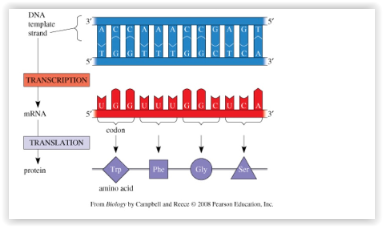 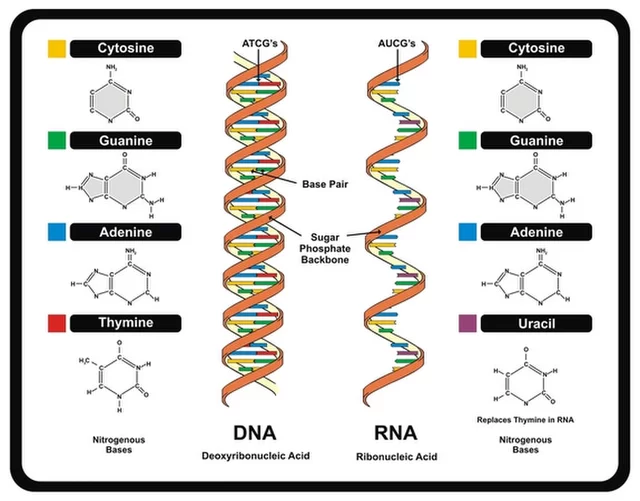 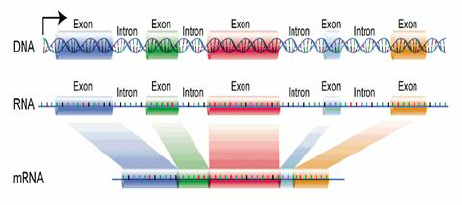 [Speaker Notes: Dna koostuu siis sokerifosfaattirungosta ja emäksistä, jotka muodostavat keskenään pareja tietyn periaatteen mukaisesti.]
Työkalut
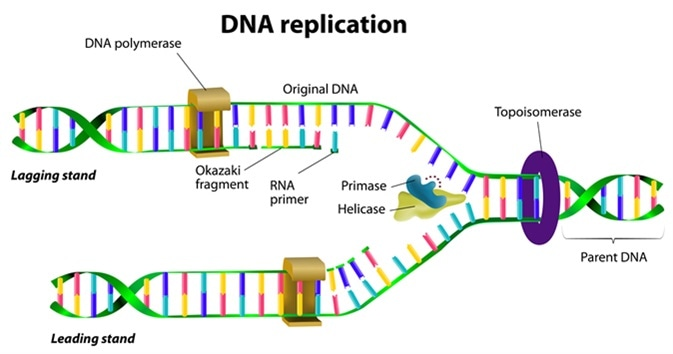 Entsyymit 
Dna –polymeraasi
Proteaasit
Katkaisuentsyymit eli restriktioentsyymit
Liittäjäentsyymit
Käänteiskopioijaentsyymit
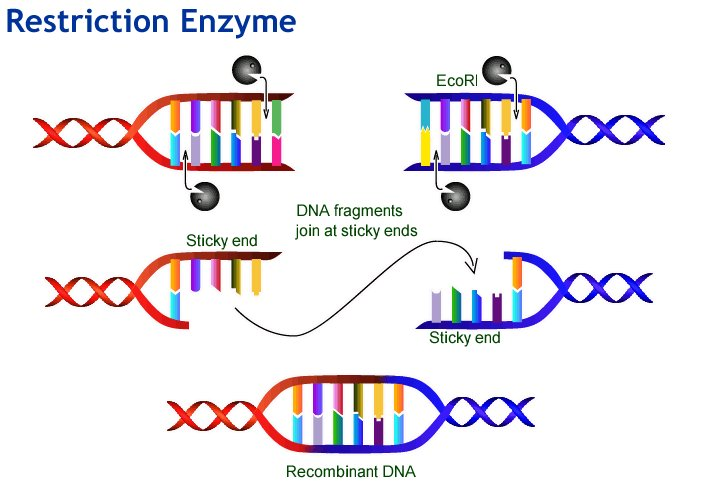 [Speaker Notes: lman näitä dna:n tutkiminen olisi mahdotonta]
Menetelmät
Eristäminen
Mekaaninen hajotus
Kemiallinen hajotus
Histonien irrotus 
Proteaasit 
Pilkkominen ja liitäntä
Katkaisu- eli restriktioentsyymit
Spesifi katkaisukohta
Muodostuu ns. ”tarrapinta”  sopii yhteen samalla entsyymillä katkaistun dna:n kanssa 
Ligaasientsyymi kiinnittää toisiinsa sopivat dna-jaksot  yhdistelmä -dna
[Speaker Notes: Tee tutkimuksestasi 3–5 kohdasta koostuva yhteenveto.]
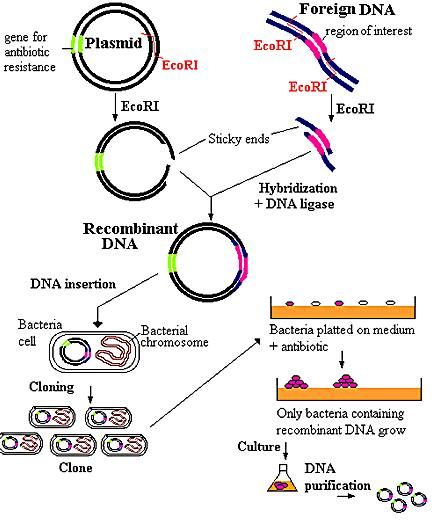 Crispr –tekniikka
Dna:n katkaisu halutusta kohdasta
Dna:n osien poisto tai lisäys
Tarvitaan Cas-entsyymi ja opas-RNA
https://www.youtube.com/watch?v=2pp17E4E-O8 
Monistaminen
Dna:n siirto bakteeriin
Yhdistelmä-dna-tekniikka
Plasmidit ja haluttu dna käsitellään samoilla restriktioentsyymeillä
Ligaasientsyymi kiinnittää dna:n plasmidiin
Myös antibioottiresistenssigeeni tunnistamista varten
[Speaker Notes: Cas-entsyymi on bakteeriperäinen entsyymi, joka muodostaa bekteereille sen immunologisen muistin. Bakteeri kykenee tallentamaan osan viruksen dna:ta omaan perimäänsä ja käyttää tätä informaatiota myöhemmin puolustatuessaan vastaavia viruksia vastaan.  Tätä hyödyntämällä on kehitetty menetelmä, jossa dna_ta voidaan  juuri halutun emäksen kohdalta. 

Antibioottivalinta paljastaa, mihin soluihin haluttu geeni on siirtynyt (plasmidissa geeni ja antib.resistenssigeeni). Jos siirto onnistunut, voi bakteeri kasvaa antibioottimaljassa. Taman jalkeen valitut bakteerit siirretään kasvatusmaljoihin ja annetaan niiden lisääntyä eksponentiaalisesti, jolloin myös haluttu geeni lisääntyy.]
PCR-tekniikka
Polymeraasiketjureaktio koeputkessa
Tarvitaan: 
Dna-polymeraasientsyymi
Dna-nukleotideja
Alukkeet (lyhyt pätkä dna:ta tai rna:ta)
Lämpötilan vaihtelu saa aikaan reaktion
https://www.youtube.com/watch?v=iQsu3Kz9NYo
[Speaker Notes: Kuumien lähteiden bakteereista (kestää kuumia oloja). 95 astetta, saa dna:n kaksoisjuosteen erkanemaan. Lämpötilan lasku 55 asteeseen  alukkeet pariutuvat juosteiden kanssa. Lämpötila nostetaan uudelleen 72 asteeseen, jolloin dna –polymeraasi entsyymi rakentaa uudet juosteet vapaista dna-nukleotideista  kaksi dna –molekyyliä. Samat vaiheet toistetaan ja saadaan neljä molekyyliä ja uudelleen aj uudelleen, joten hetkessä saadaan valtava määrä dna:ta tutkimuskäyttöön. 20 toistolla saadaan miljoonia kopioita. Monet geenitekniikat perustuvat PCR:ään. Esim. Neanderthalin ihmisen perimän selvitys, ykislöntunnistus, sairauksien diagbosointi: kun tunnetaan geenimutaatio, voidaan muodostaa tämän virhekohdan aluke. Tällöin geeni monistuu vain, jos henkilöllä on perimässään kyseinen mutaatio.]
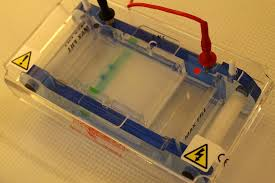 Erottelu
Elektroforeesi 
Tarvitaan: 
Geeli
Sähkövirta
Negatiivisesti varautuneet dna-palat 
Pienemmän palat kulkeutuvat kauemmaksi lähtöpisteestä
https://www.youtube.com/watch?v=6mQGNDnOyH8
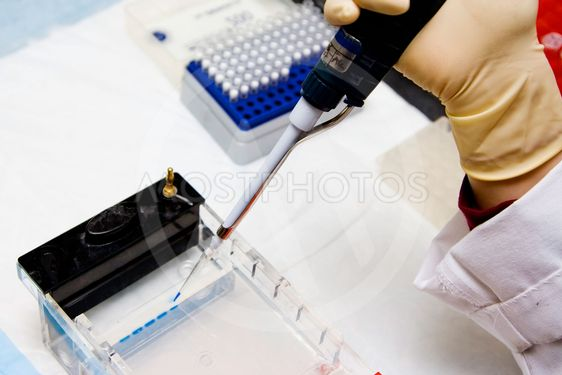 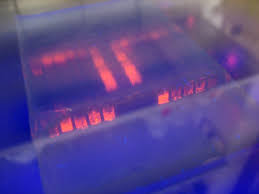 [Speaker Notes: Luettele kaikki kokeen toteuttamisen vaiheet.
Muista numeroida vaiheet.]
Alleelien etsintä
Koetin ja dna-siru
Koetin: 
Leimattu yksijuosteinen dna-molekyyli
Perustuu hybridisaatioon (juosteiden pariutuminen)
Dna –siru
Muovi- tai lasilevy, jossa yksijuosteisia dna-pätkiä
Testataan näyte -dna:n hybridisaatiota
https://www.youtube.com/watch?v=VNsThMNjKhM
PCR ja elektroforeesi 
Perinteinen: 
Monistetaan haluttu geeni (usein vain osa)
Alukkeet 
Etsitty geeni näkyy geelissä
Uusimmat:
Koettimen irtoaminen dna:n kahdentuessa tuottaa variaine signaalin
Alukkeet
Fluresoivalla väriaineella merkitty koetin
Sekvensointi
Dna:n emäsjärjestyksen määrittäminen
Rinnakkaissekvensointi yleisin 
Automaattinen laite lukee dna palojen emäsjärjestyksen. 
Merkittävin saavutus: Human Genome Project (2003)
Ihmisen perimän selvittäminen
[Speaker Notes: Mitä hyötyä perimän selvittämisestä on? Ymmärretään paremmin evoluutiota. Kun on vertailtu ihmisen perimää muiden eliöiden perimään on havaittu, että se on melko samanlainen. Itseasiassa ihmisellä on vain muutama geeni, joka erottaa ne muista selkärankaisista esim. Saadaan myös tietoa geenien rakenteesta ja toiminnasta. ON havaittu että suurin osa eliöiden välisitä eroista ei johdu niinkään geeneistä vaan niiden toiminnan säätelystä.]
Tehtävät
Täydennetään taulukko geenitekniikan menetelmistä
Tehdään tehtävät: 
1-5